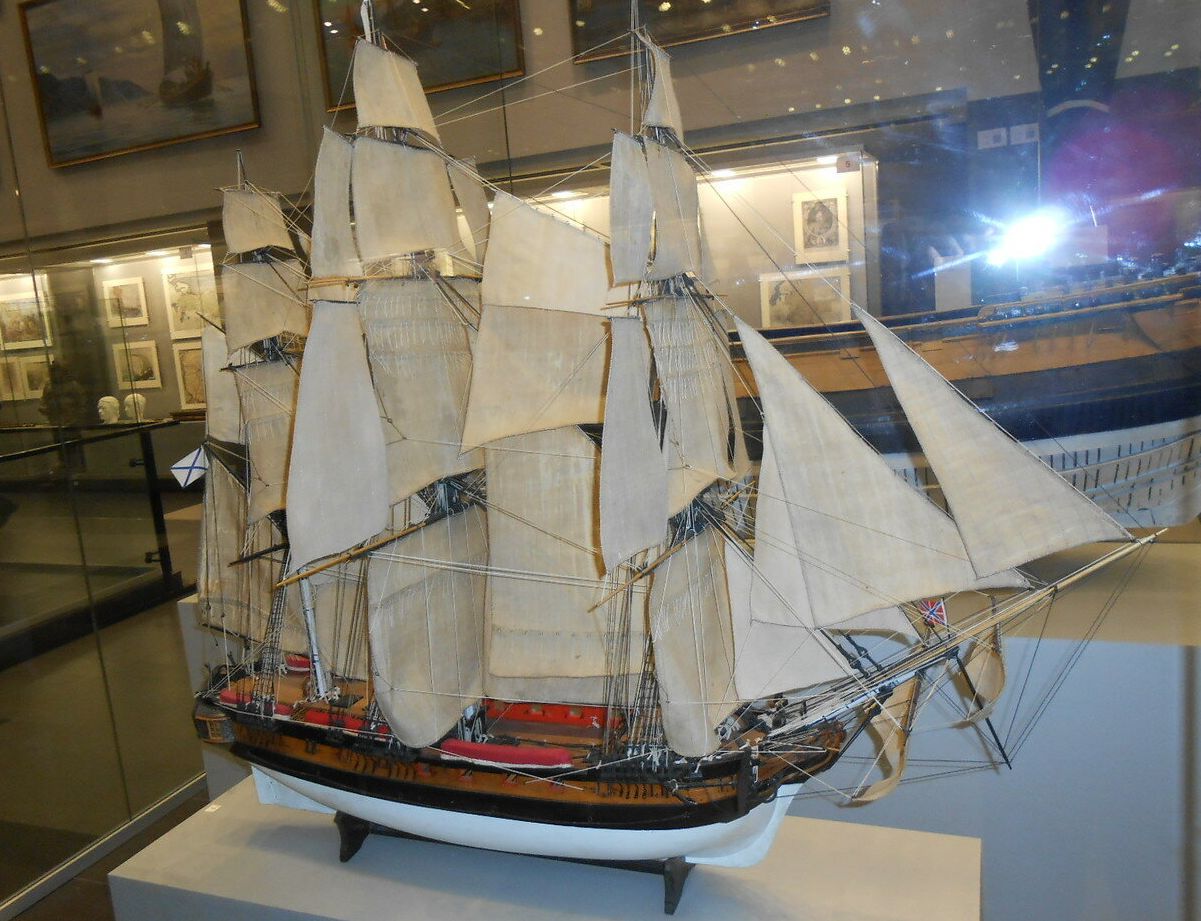 Государственное бюджетное дошкольное образовательное учреждение 
детский сад № 7 комбинированного вида 
Выборгского района Санкт – Петербурга
«ЭКСКУРСИЯ В ЦЕНТРАЛЬНЫЙ ВОЕННО-МОРСКОЙ МУЗЕЙ ИМЕНИ ПЕТРА ВЕЛИКОГО» 
Лексическая тема: «ВОДНЫЙ ТРАНСПОРТ»
Учитель – дефектолог:
Володенкова Людмила Геннадьевна
2021 год
Центральный военно-морской музей имени петра великого
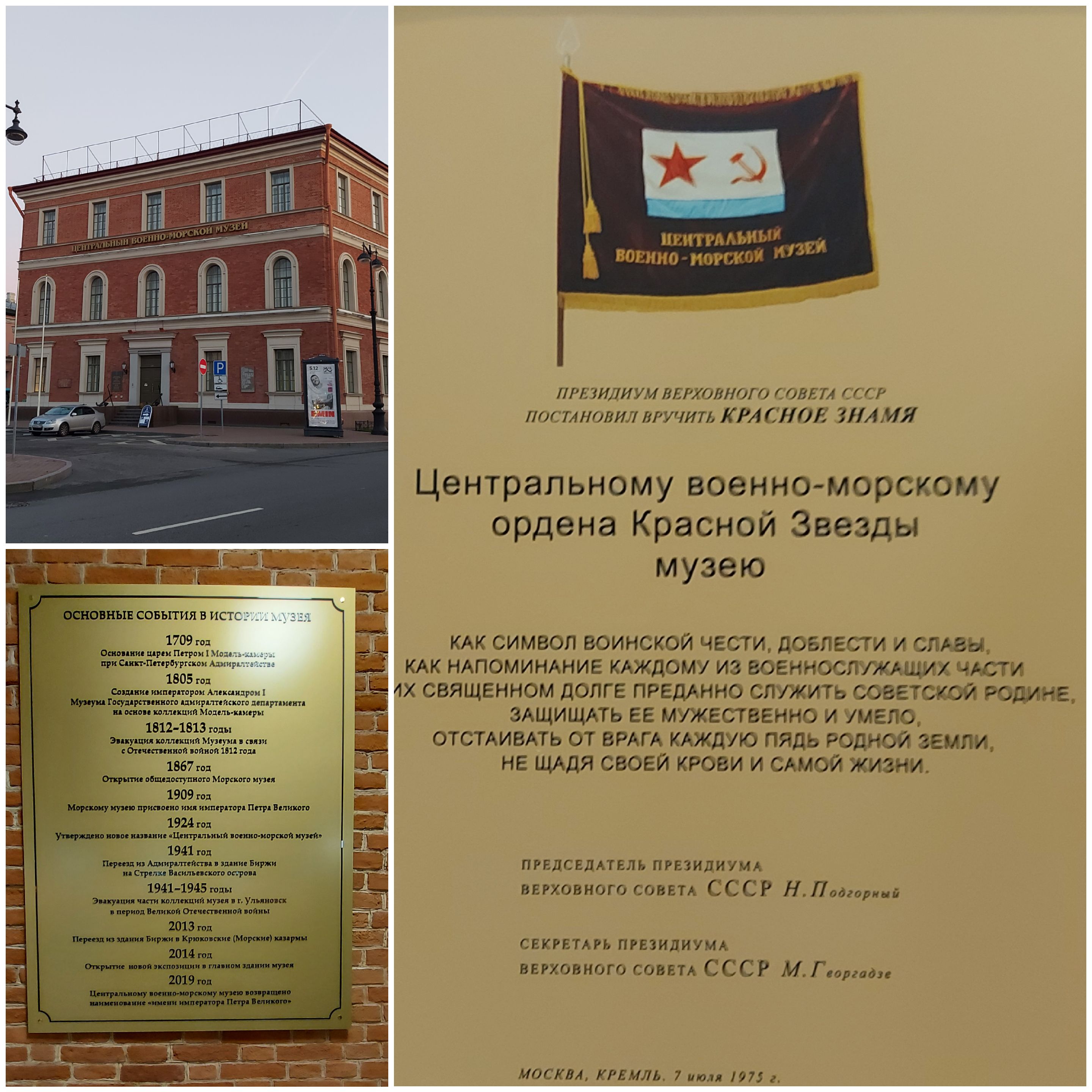 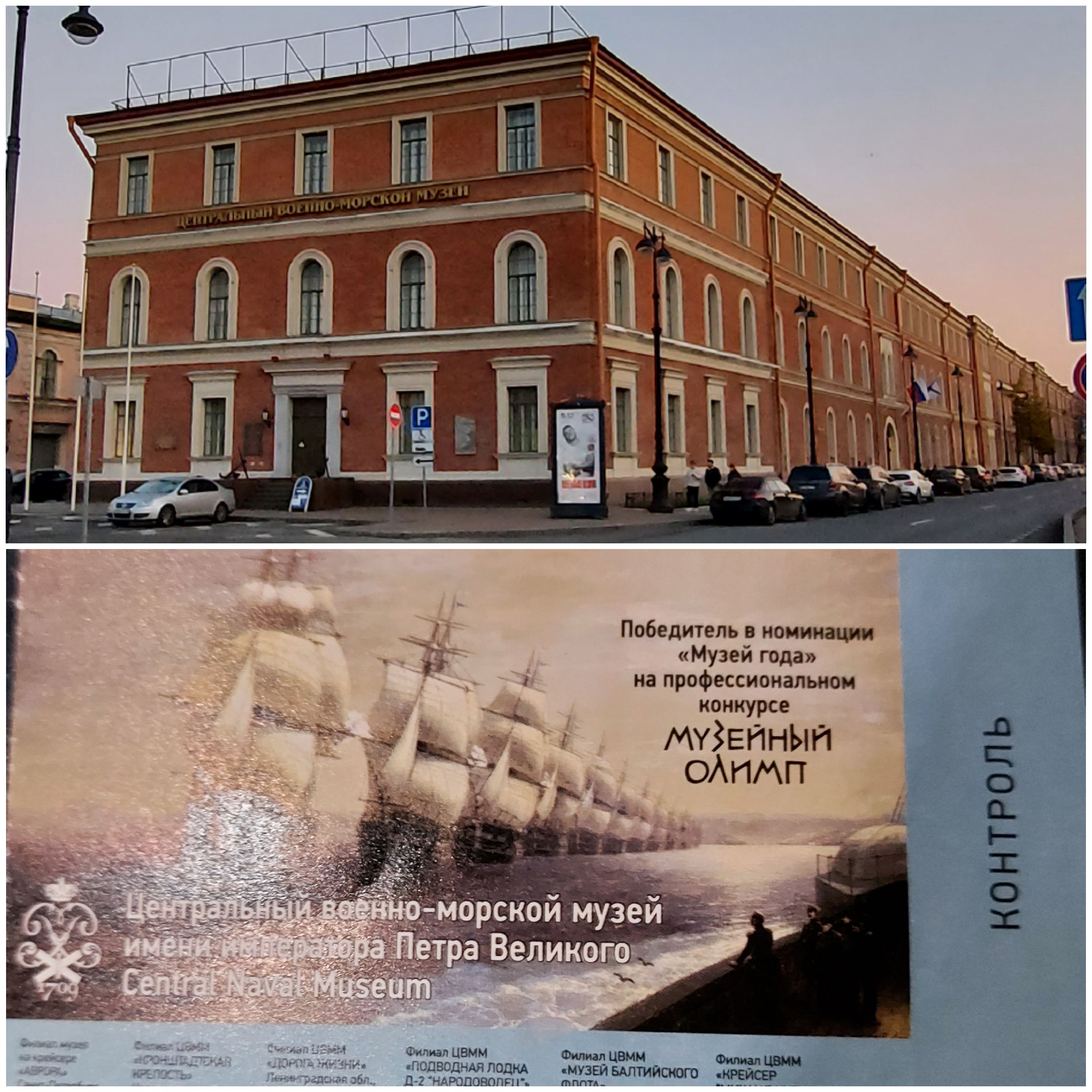 ФОРМА ОДЕЖДЫ МОРСКИХ ОФИЦЕРОВ
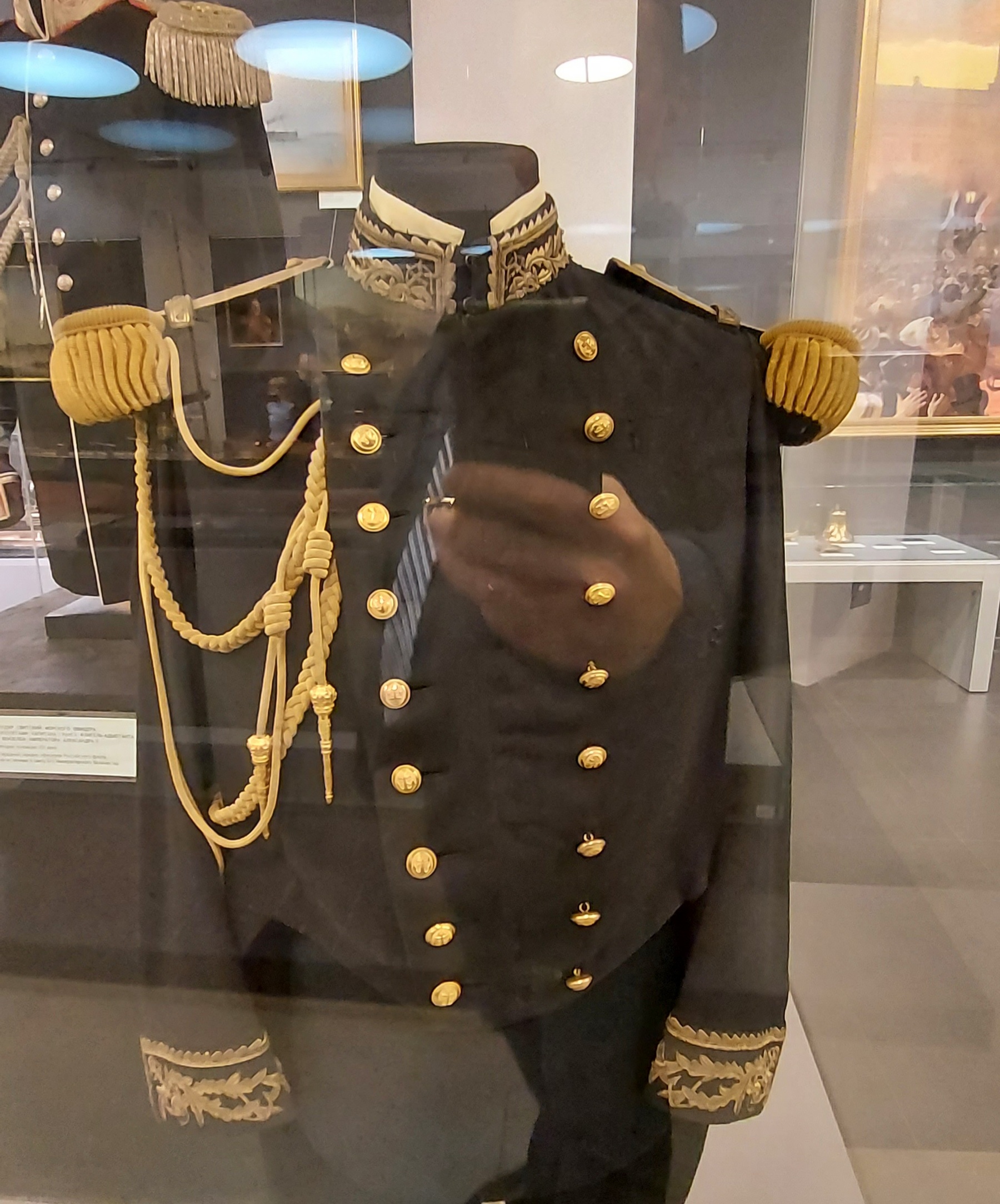 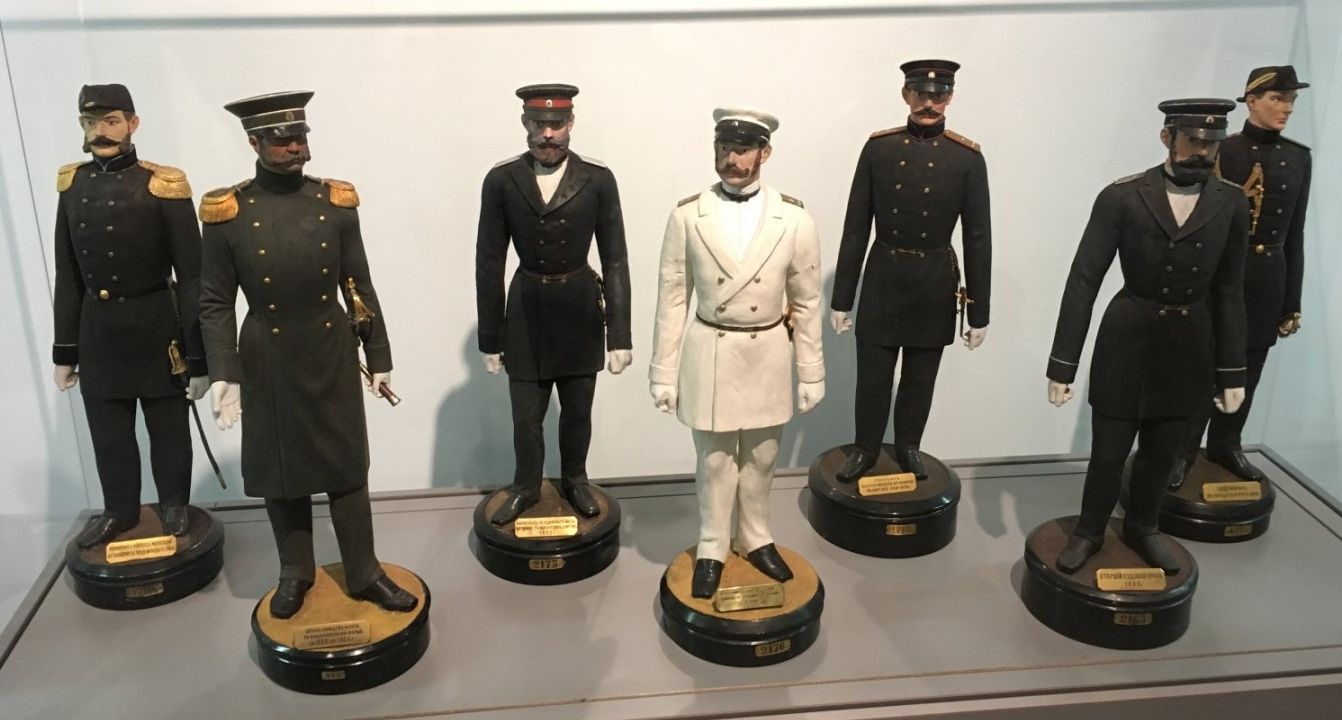 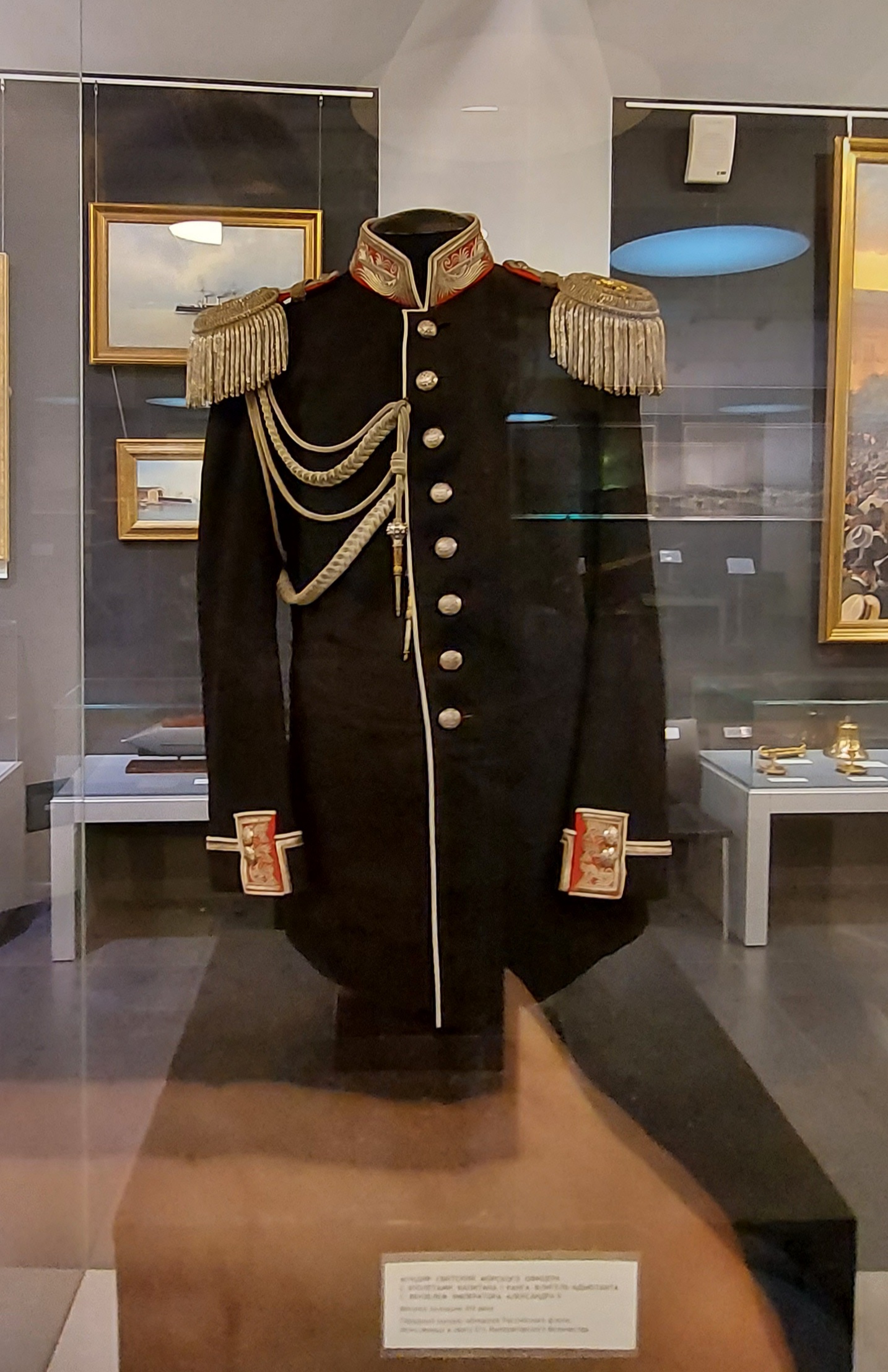 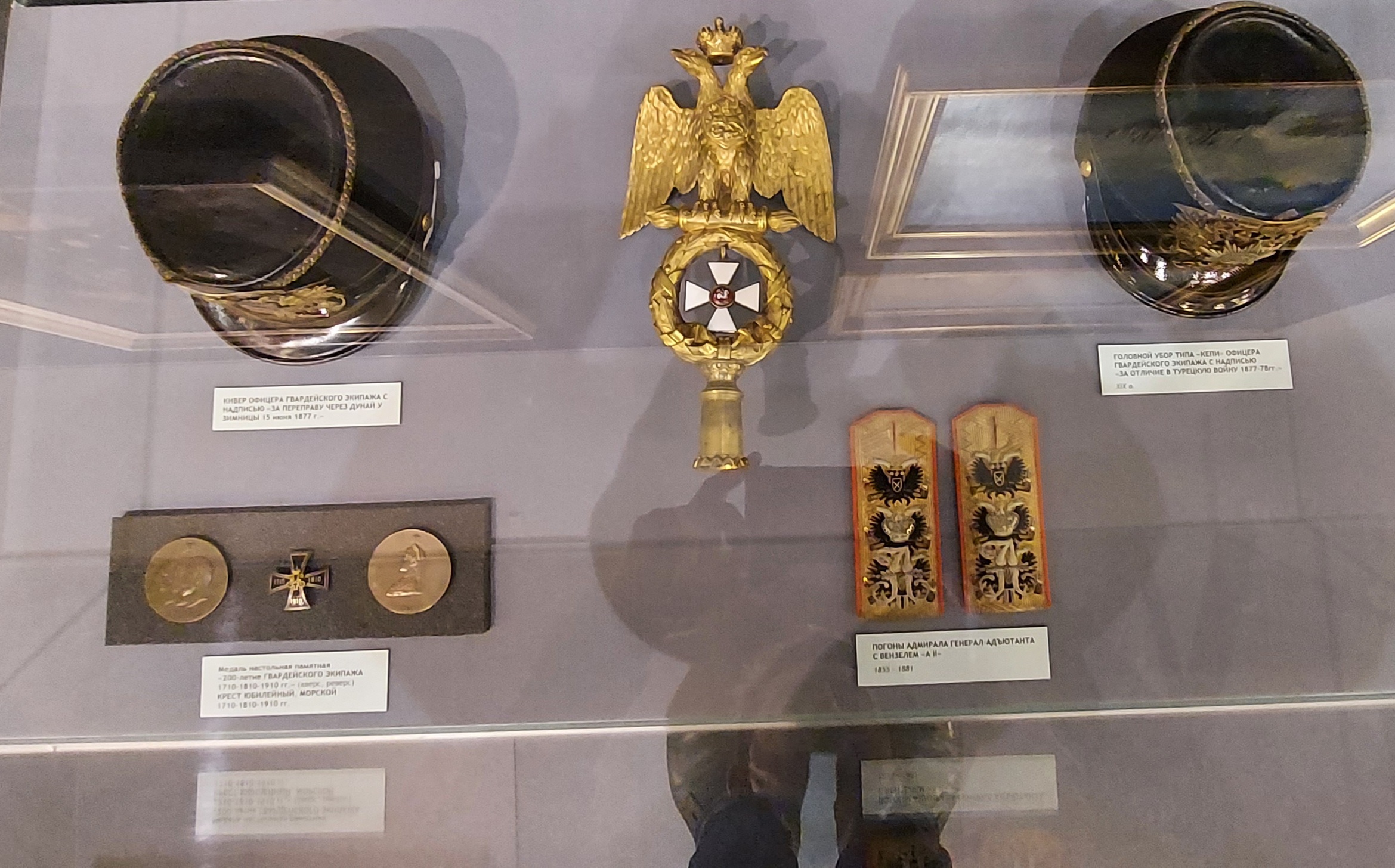 ПАРУСНИК
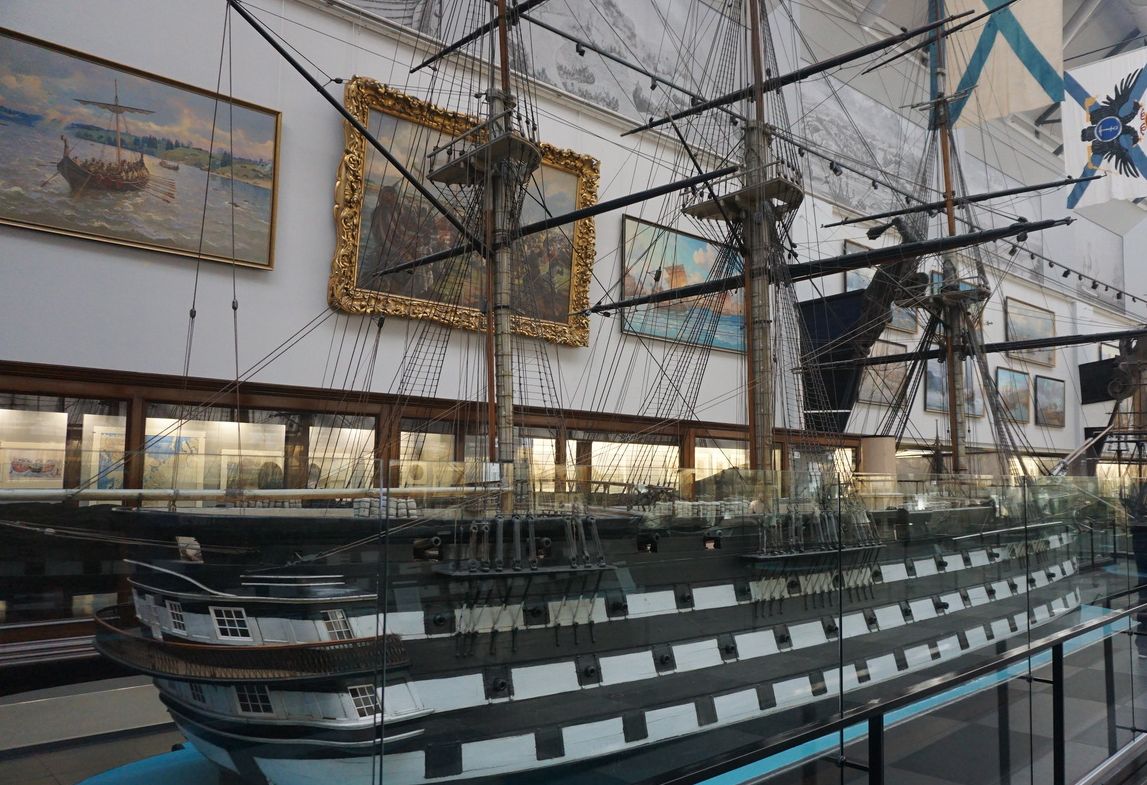 Крейсер И ПОДВОДНАЯ ЛОДКА НАЧАЛА ПРОШЛОГО ВЕКА
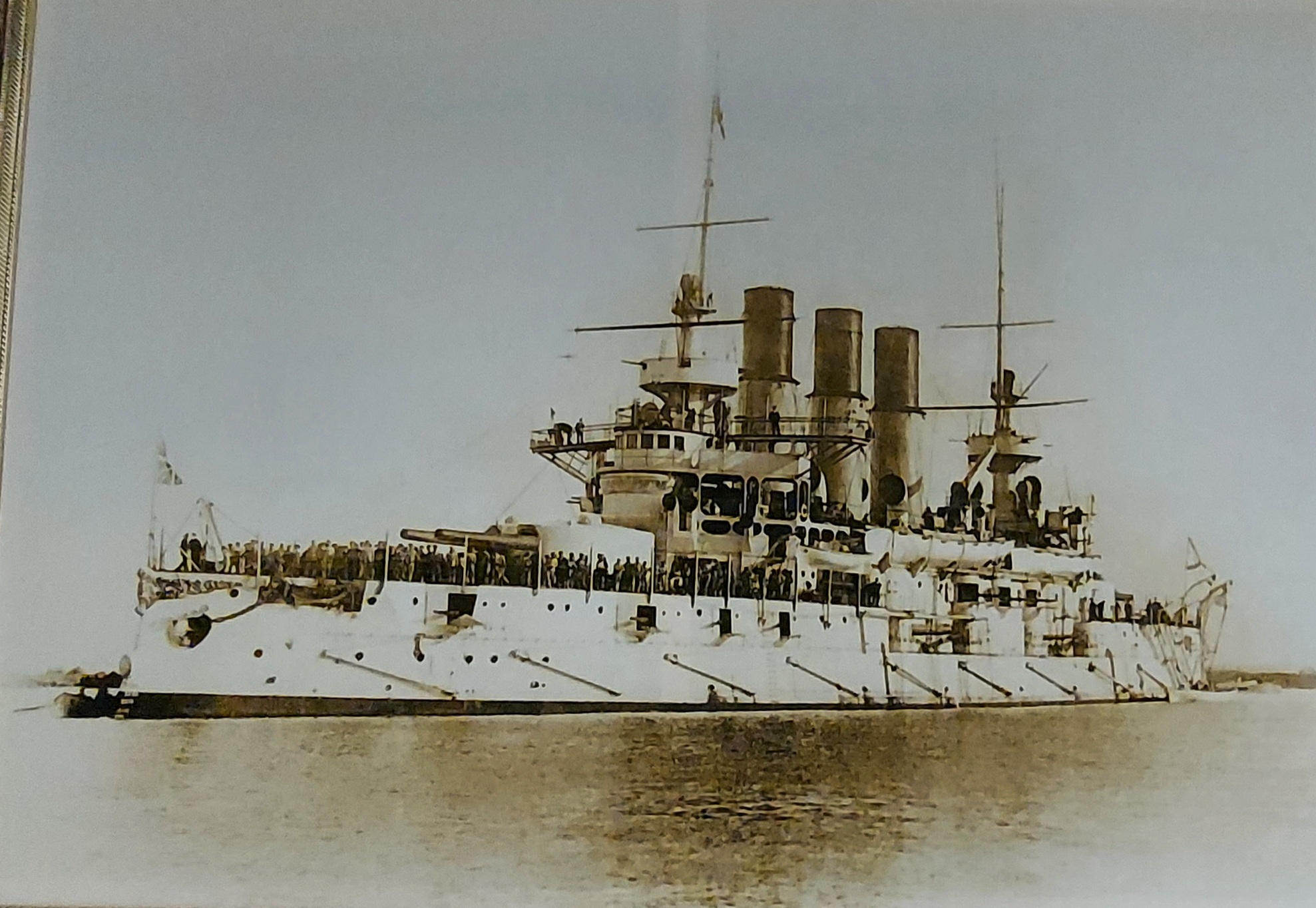 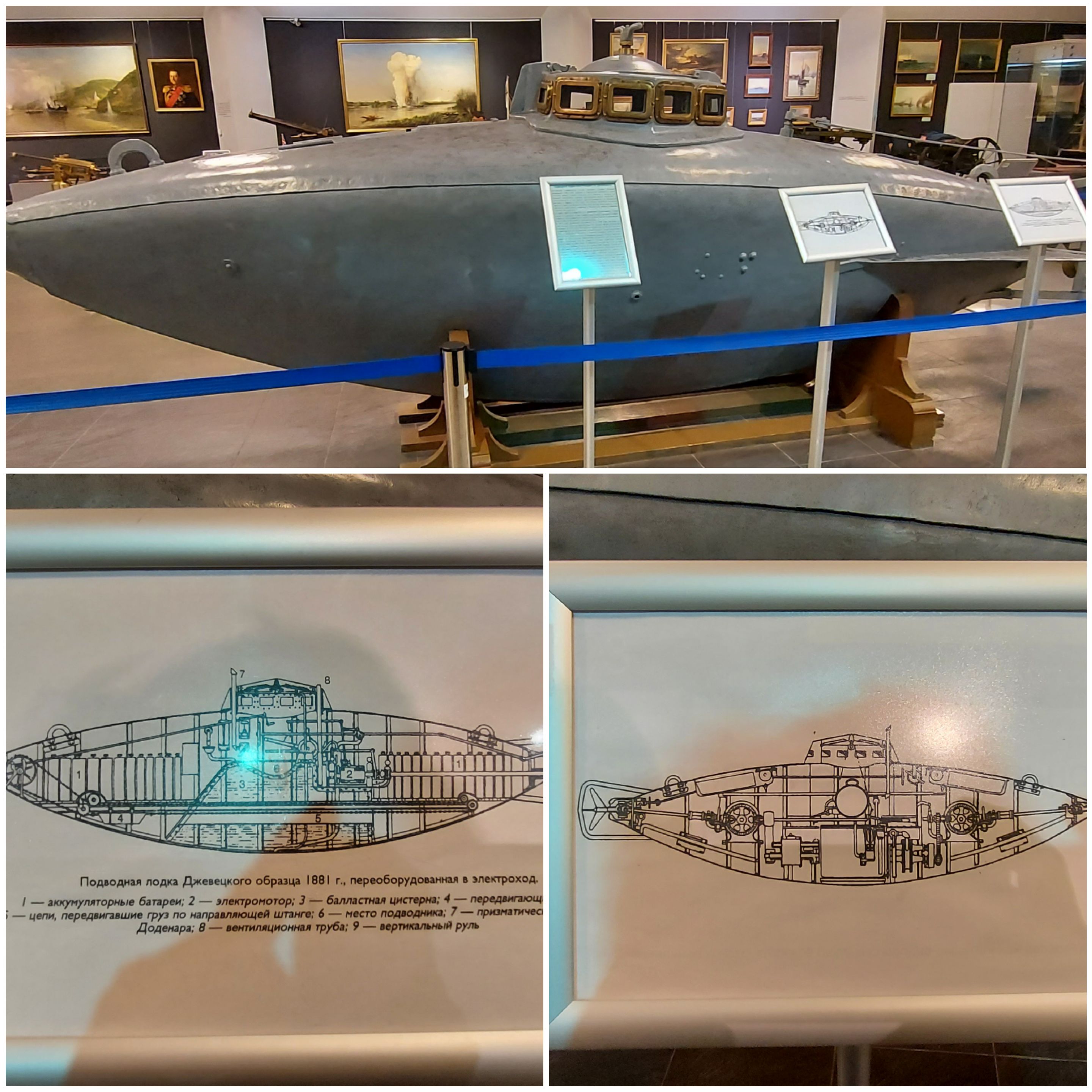 ПЕРВЫЕ ВОЕННЫЕ КОРАБЛИ ПОСЛЕ ПАРУСНОГО  ФЛОТА
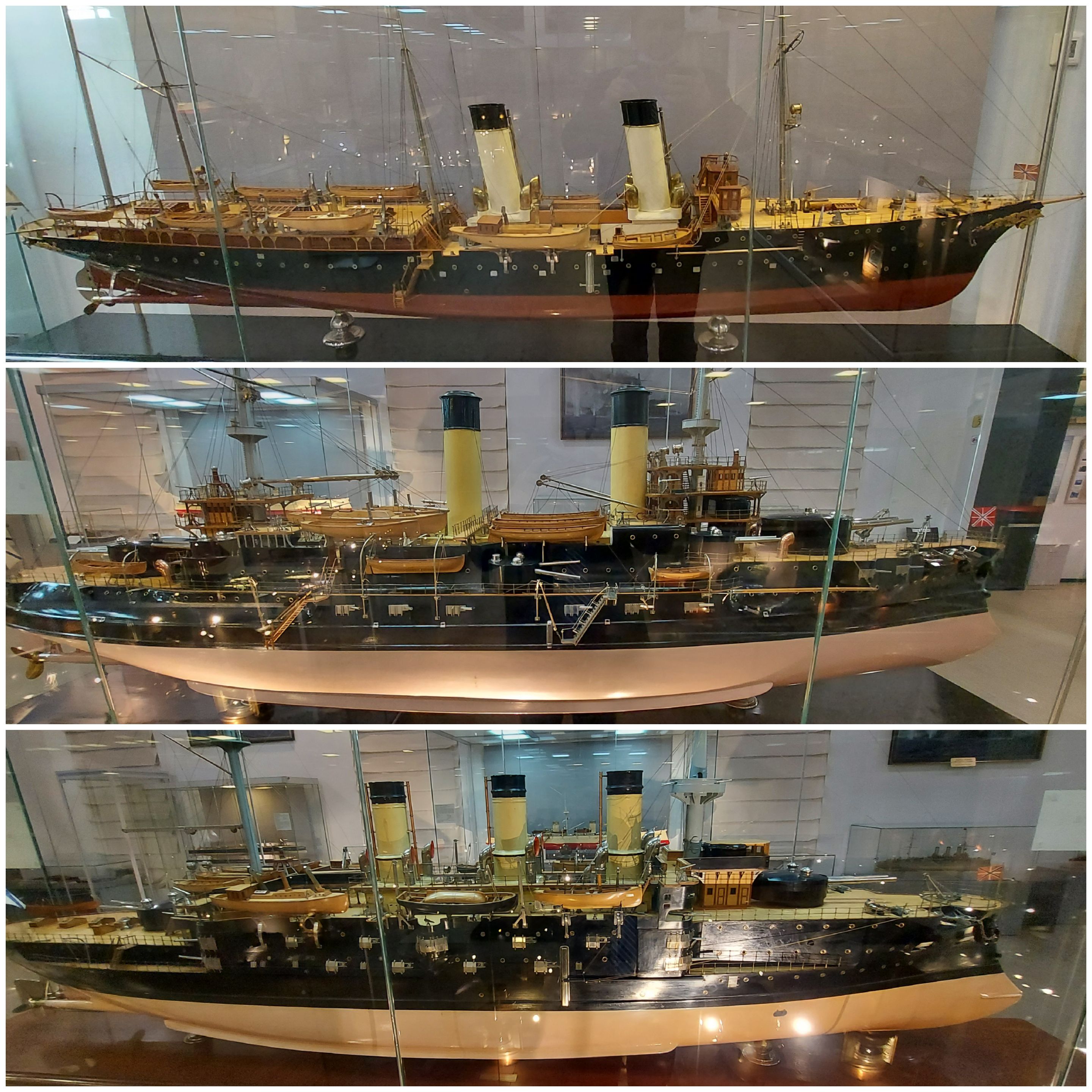 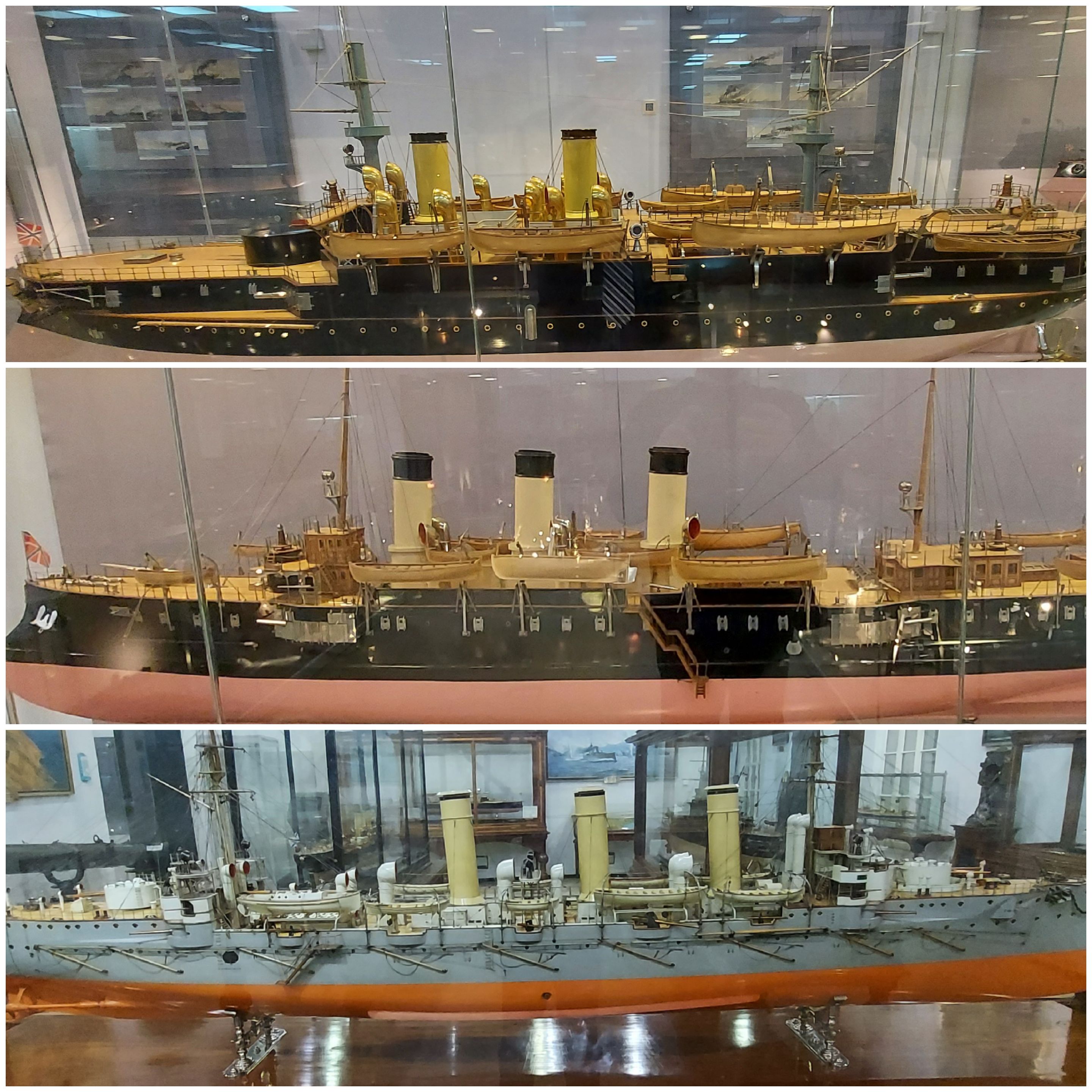 СОВРЕМЕННЫЕ КОРАБЛИ
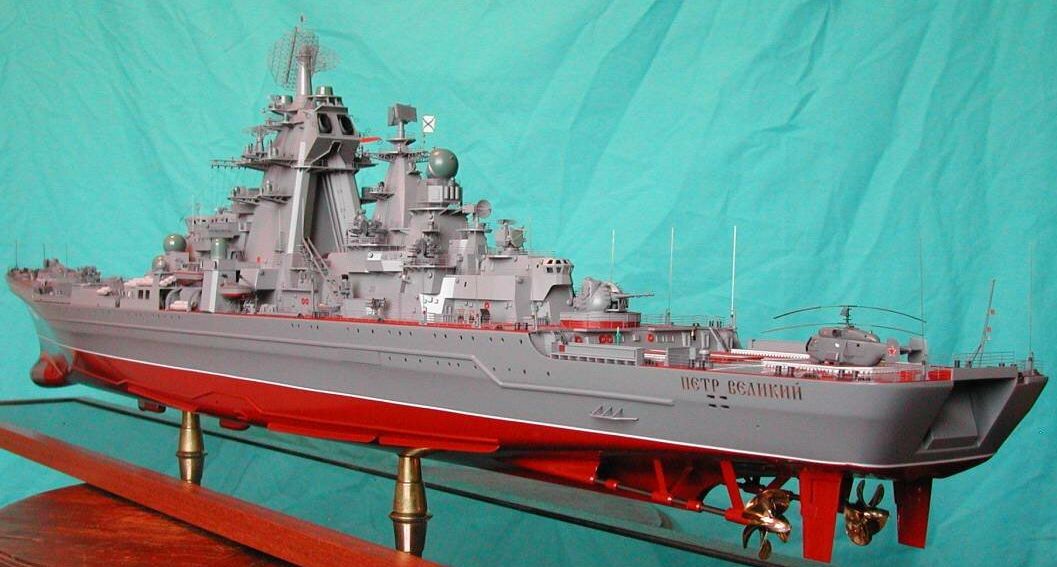 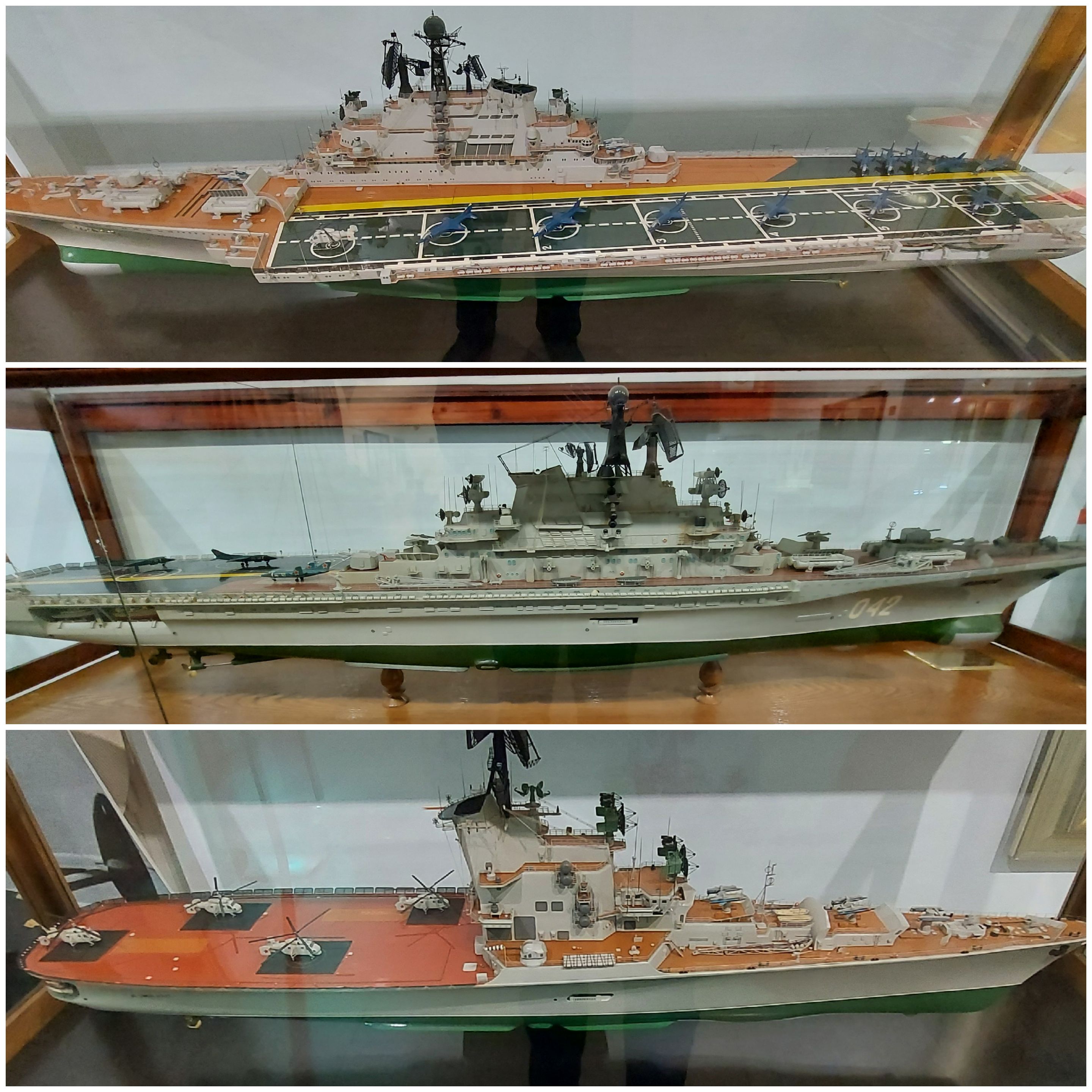 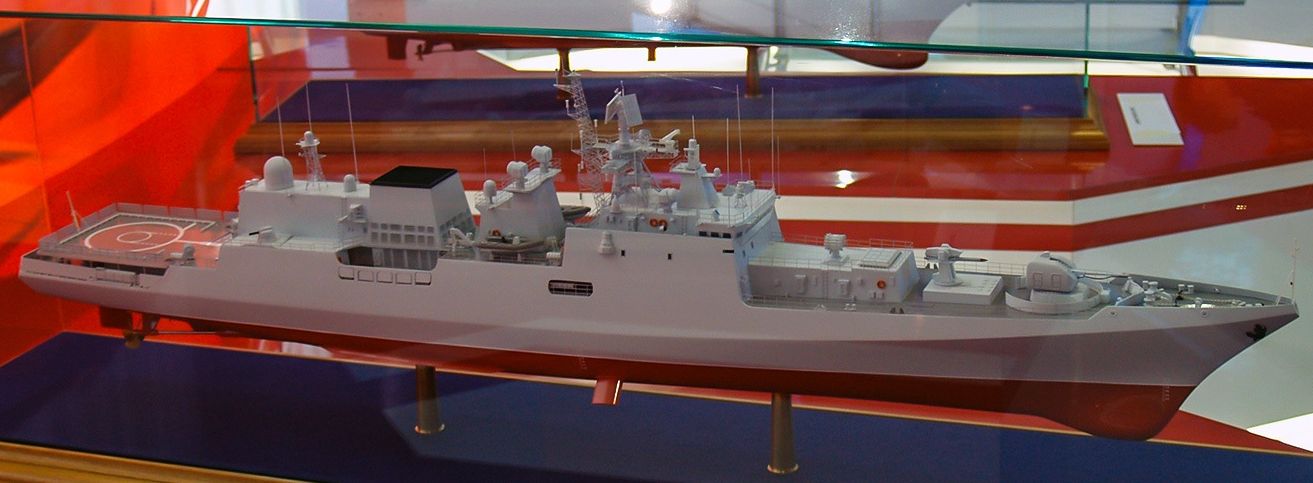 ИНТЕРЕСНАЯ ЭКСКУРСИЯ ПО ЗАЛАМ МУЗЕЯ
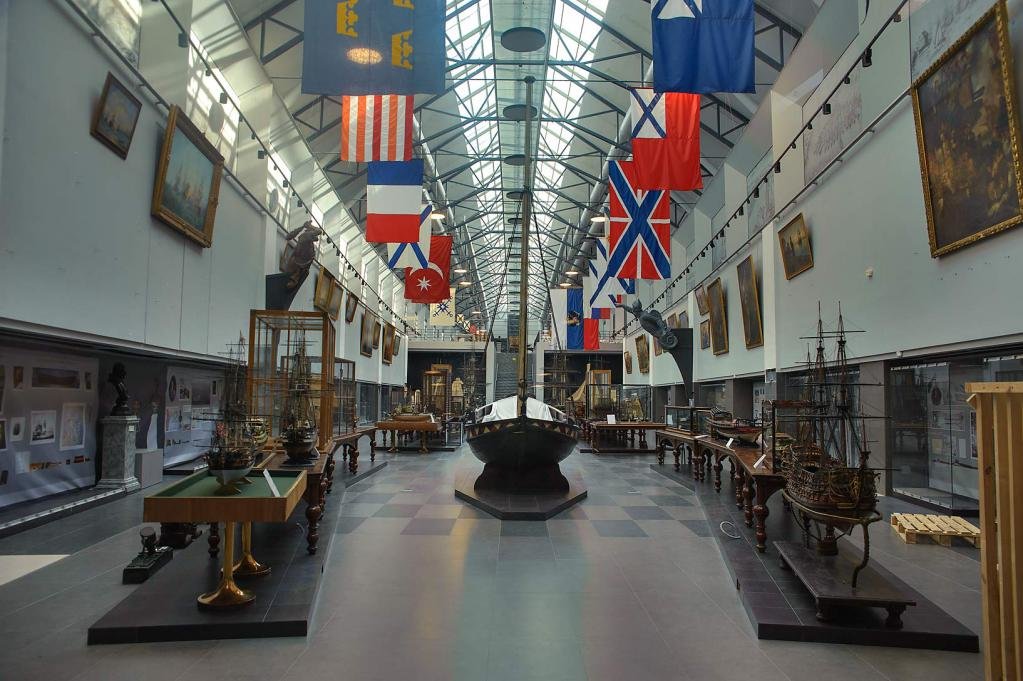